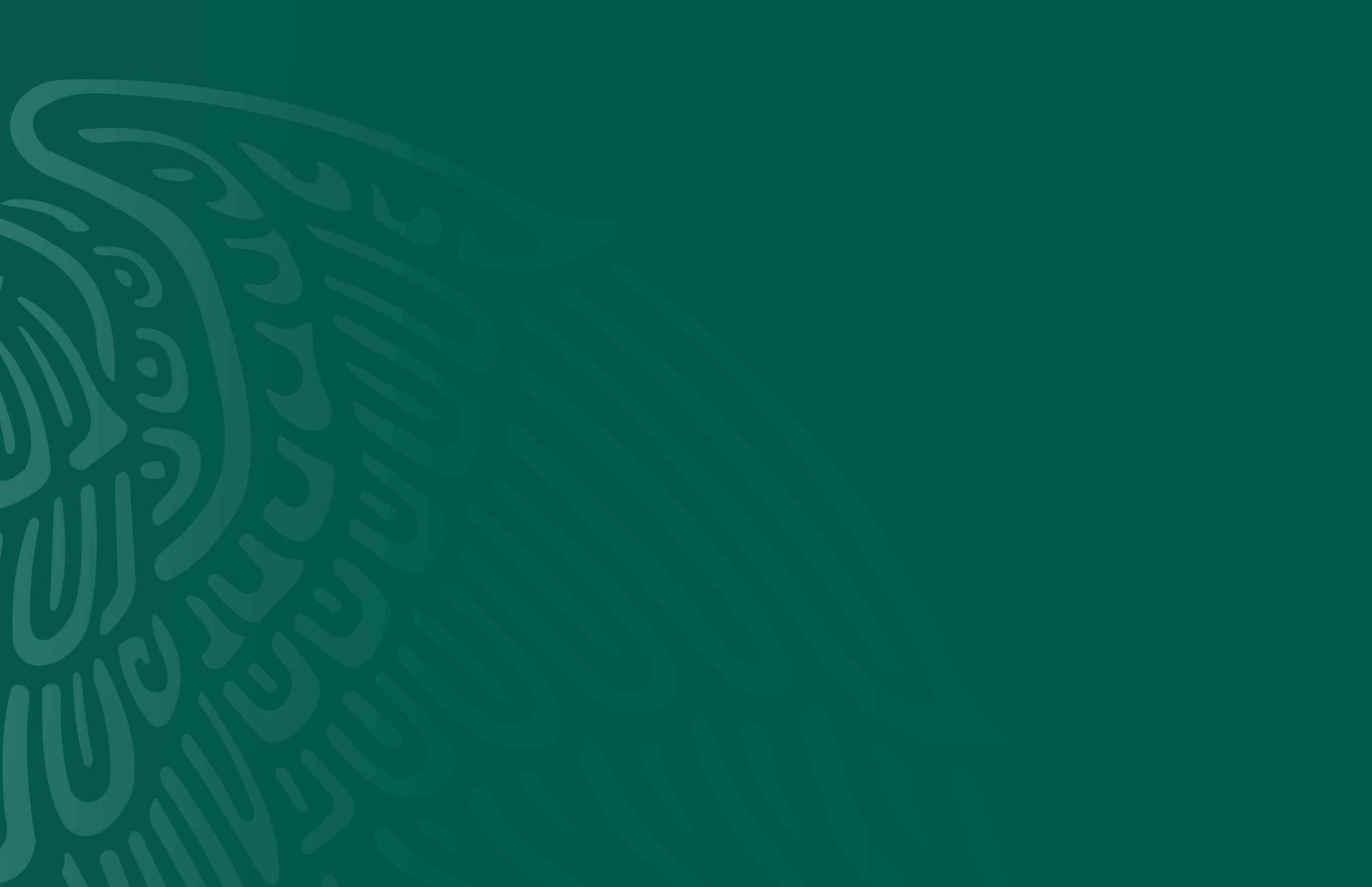 COMUNICACIÓN Y PROMOCIÓN CULTURAL EN PROTECCIÓN CIVIL
Tomás A. Sánchez Pérez
CIUDAD DE MÉXICO, ENERO DE 2019
PROPUESTA
Fortalecer a las áreas de comunicación, difusión y promoción cultural de las coordinaciones estatales de Protección Civil mediante la realización de un Taller
Objetivo del Taller
Presentar los aspectos prácticos a considerar en el desarrollo e implementación de estrategias de comunicación y promoción cultural para el manejo de riesgos.
¿Por qué?
La información, en un contexto de protección civil constituye una demanda social, y a la vez un recurso estratégico de cuyo manejo dependerá la efectividad de las decisiones que se tomen.
Modalidad
Webinar, vía Webex o Sky-p.
ESTRATEGIA DE FORTALECIMIENTO
TEMA
Temario

Marco conceptual básico
Acervos documentales
Estrategias de comunicación y de promoción cultural
Publicación de contenidos
Comunicación social



Duración del taller y ponentes

5 horas, distribuidas en teoría (60%) y práctica (40%)
Instructores de la dirección de difusión del CENAPRED




Materiales de apoyo (en formato digital)

Presentaciones utilizadas en el Seminario: Modelos prácticos de difusión cultural en protección civil
Manual de Comunicación del riesgo para protección civil en el ámbito municipal.
Catálogo: Productos de difusión cultural del CENAPRED.
ESTRATEGIA DE FORTALECIMIENTO